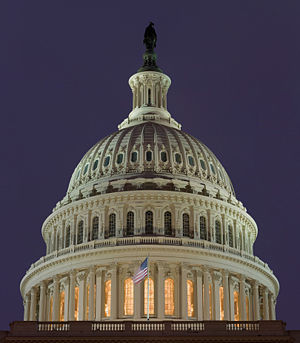 AMENDMENTS
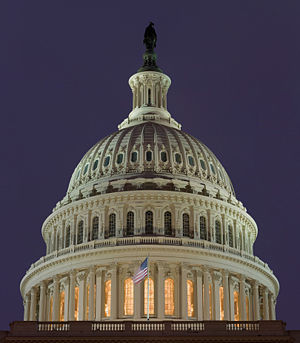 1ST AMENDMENT
CONGRESS SHALL MAKE NO LAW RESPECTING AN ESTABLISHMENT OF RELIGION, OR PROHIBITING THE FREE EXERCISE THEREOF; OR ABRIDGING THE FREEDOM OF SPEECH, OR OF THE PRESS; OR THE RIGHT OF THE PEOPLE PEACEABLY TO ASSEMBLE, AND TO PETITION THE GOVERNMENT FOR A REDRESS OF GRIEVANCES
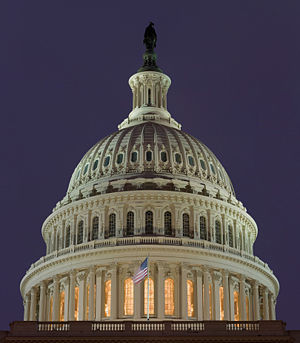 4th AMENDMENT
THE RIGHT OF THE PEOPLE TO BE SECURE IN THEIR PERSONS, HOUSES, PAPERS, AND EFFECTS, AGAINST UNREASONABLE SEARCHES AND SEIZURES SHALL NOT BE VIOLATED, AND NO WARRANTS SHALL ISSUE, BUT UPON PROBABLE CAUSE, SUPPORTED BY OATH OR AFFIRMATION, AND PARTICULARLY DESCRIBING THE PLACE TO BE SEARCHED, AND THE PERSONS OR THINGS TO BE SEIZED
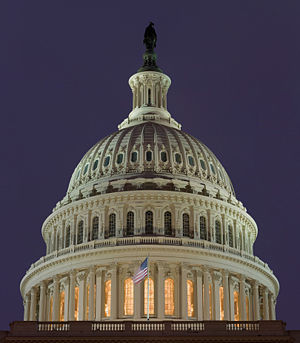 5th AMENDMENT
NO PERSON SHALL BE HELD TO ANSWER FOR A CAPITAL, OR OTHERWISE INFAMOUS CRIME, UNLESS ON A PRESENTMENT OR INDICTMENT OF A GRAND JURY;… NOR SHALL ANY PERSON BE SUBJECT FOR THE SAME OFFENSE TO BE TWICE PUT IN JEOPARDY OF LIFE OR LIMB; NOR SHALL BE COMPELLED IN ANY CRIMINAL CASE TO BE A WITNESS AGAINST HIMSELF, NOR BE DEPRIVED OF LIFE, LIBERTY, OR PROPERTY, WITHOUT DUE PROCESS OF LAW; NOR SHALL PRIVATE PROPERTY BE TAKEN FOR PUBLIC USE, WITHOUT JUST COMPENSATION.
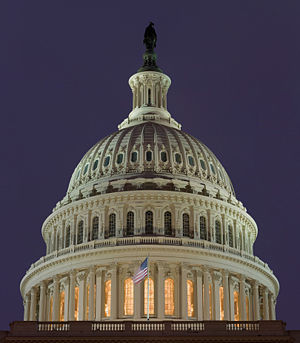 6th  AMENDMENT
IN ALL CRIMINAL PROSECTUONS, THE ACCUSED SHALL ENJOY THE RIGHT TO A SPEEDY AND PUBLIC TRIAL, BY AN IMPARTIAL JURY OF THE STATE AND DISTRICT WHEREIN THE CRIME SHALL HAVE BEEN COMMITTED, WHICH DISTRICT SHALL HAVE BEEN PREVIOUSLY ASCERTAINED BY LAW, AND TO BE INFORMED OF THE NATURE AND CAUSE OF THE ACCUSATION; TO BE CONFRONTED WITH THE WITNESSES AGAINST HIM; TO HAVE COMPULSORY PROCESS FOR OBTAINING WITNESSES IN HIS FAVOR, AND TO HAVE THE ASSISTANCE OF COUNSEL FOR HIS DEFENCE
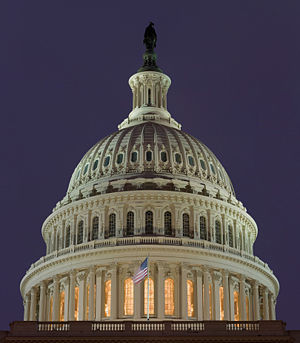 8TH AMENDMENT
EXCESSIVE BAIL SHALL NOT BE REQUIRED, NOR EXCESSIVE FINES IMPOSED, NOR CRUEL AND UNUSUAL PUNISMENTS INFLICTED
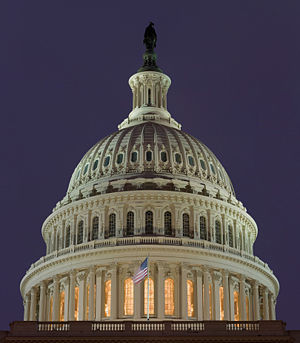 10th AMENDMENT
THE POWERS NOT DELEGATED TO THE UNITED STATES BY THE U.S. CONSTITUTION, NOR PROHIBITED BY IT TO THE STATES, ARE RESERVED TO THE STATES RESPECTIVELY, OR TO THE PEOPLE.
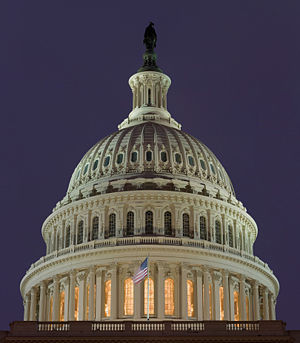 14th AMENDMENT
ALL PERSONS BORN OR NATURALIZED IN THE UNITED STATES AND SUBJECT TO THE JURISDICTION THEREOF ARE CITIZENS OF THE UNITED STATES AND OF THE STATE WHEREIN THEY RESIDE 
NO STATE SHALL MAKE OR ENFORCE ANY LAW WHICH SHALL ABRIDGE THE PRIVILEGES OR IMMUNITIES OF THE CITIZENS OF THE UNITED STATES  
NOR SHALL ANY STATE DEPRIVE ANY PERSON OF LIFE, LIBERTY, OR PROPERTY, WITHOUT DUE PROCESS OF LAW; NOR DENY TO ANY PERSON WITHIN ITS JURISDITION THE EQUAL PROTECTION OF THE LAWS